Neural Network – Forward & Backward Propagation
Neural Network
Hidden layers
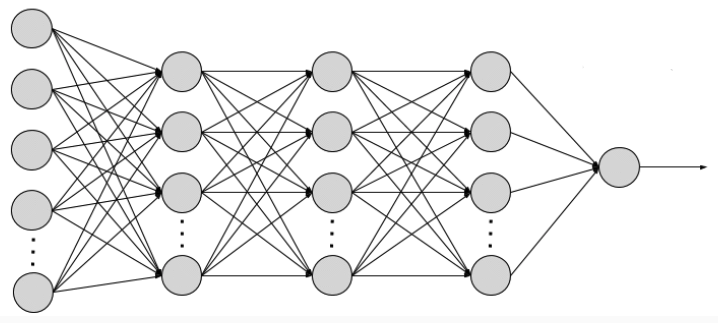 Suppose activation functions here are all sigmoid
Forward Propagation
Forward Propagation
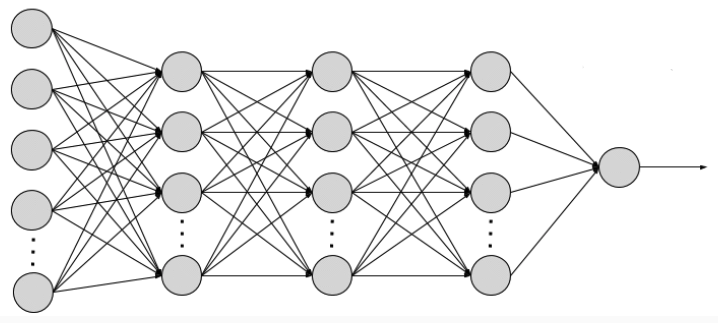 Forward Propagation
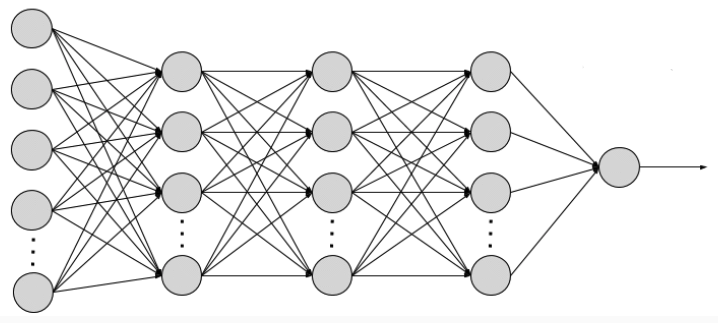 Forward Propagation
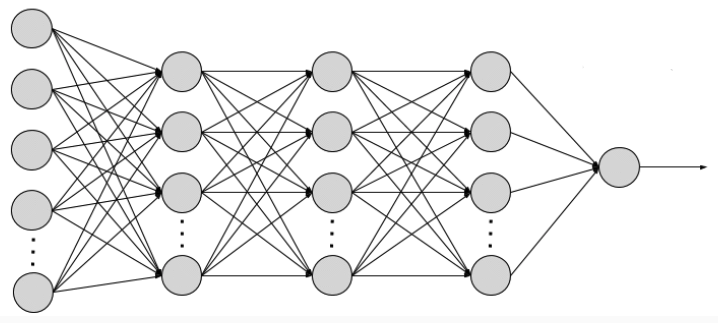 Forward Propagation
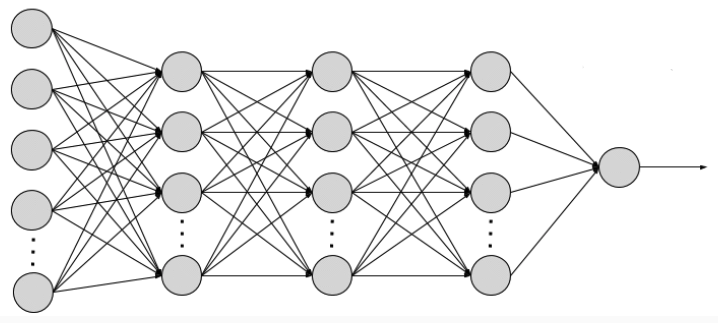 Forward Propagation
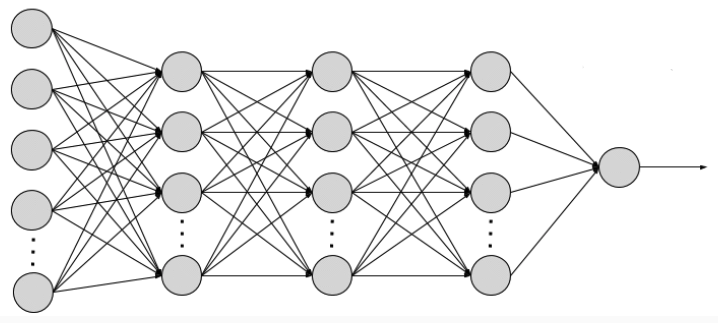 Forward Propagation
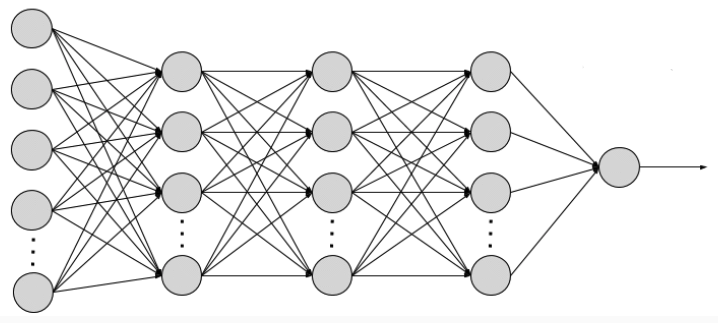 Forward Propagation
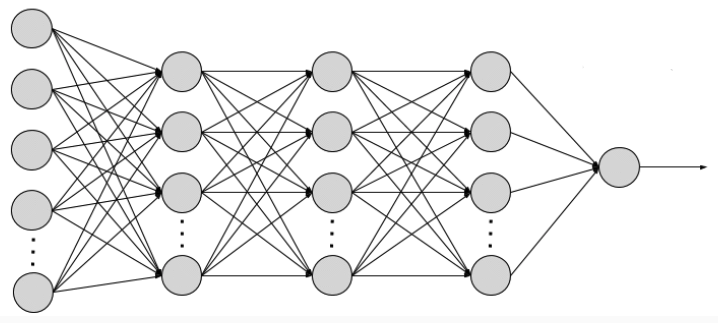 Forward Propagation
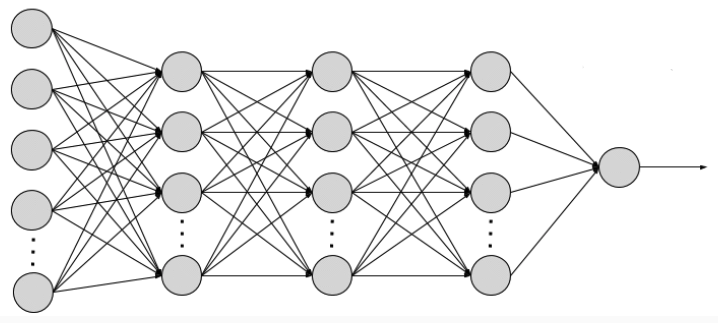 Forward Propagation
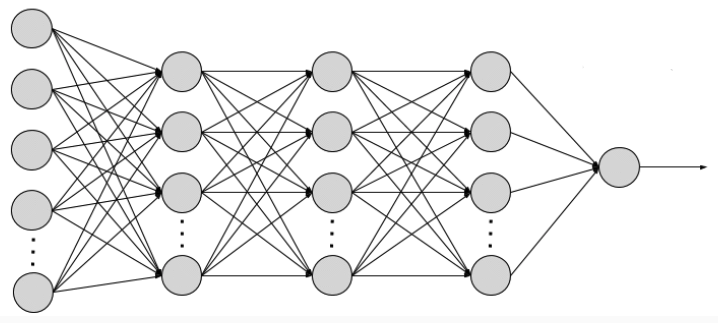 Forward Propagation
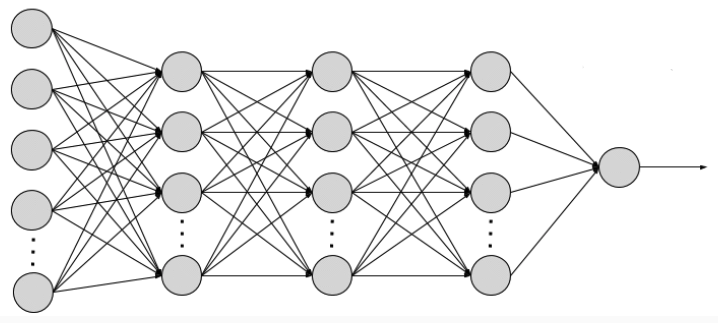 Forward Propagation
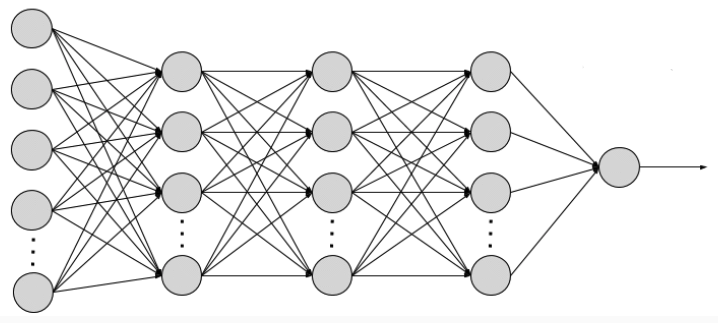 Forward Propagation
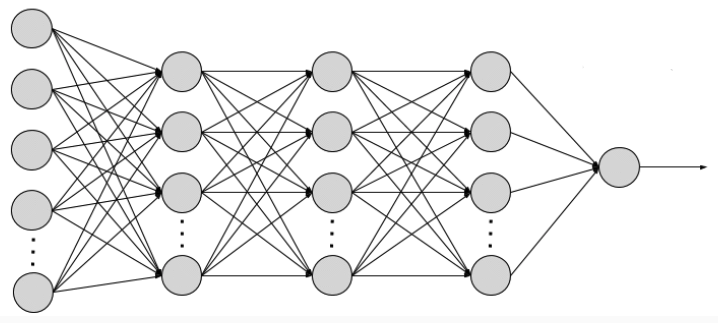 Forward Propagation
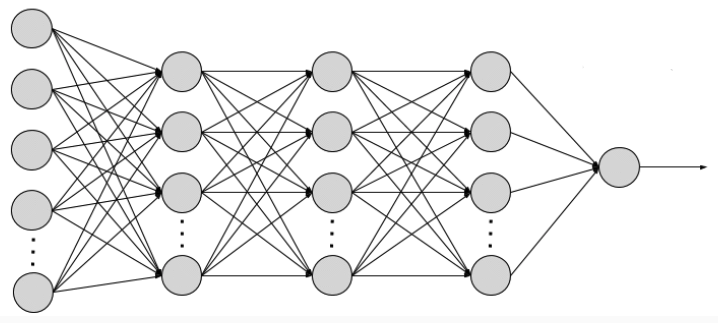 Forward Propagation
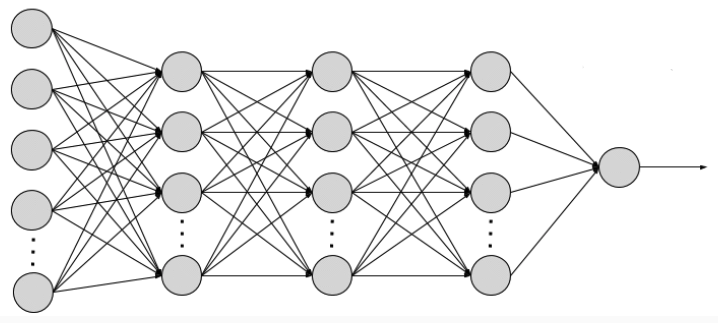 Forward Propagation
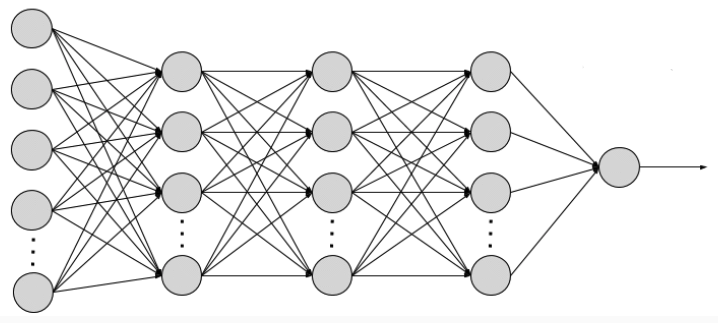 Forward Propagation
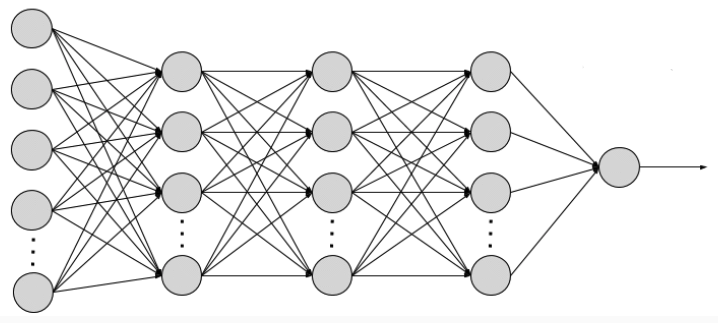 Forward Propagation
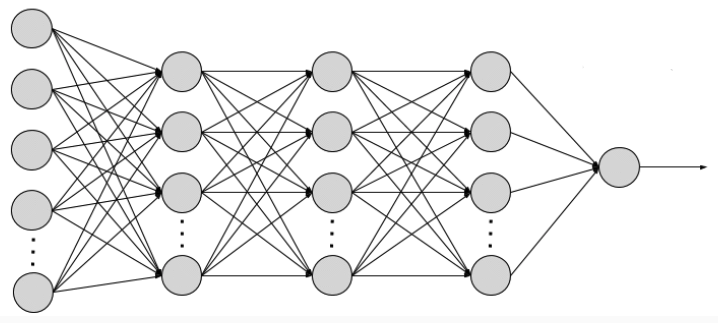 Parameter Update – Gradient Descent
Gradient Descent
current parameter
gradient
new parameter
learning rate
Gradient
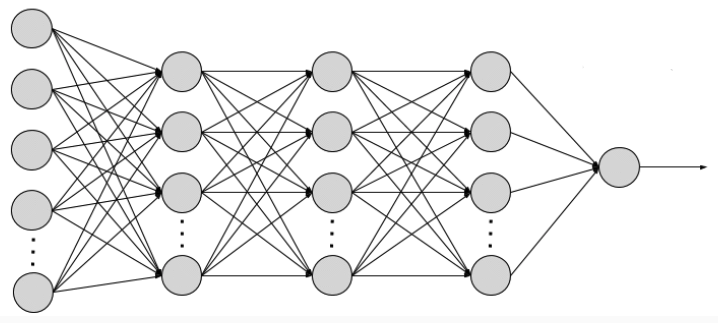 How? Backward propagation with chain rule!
Backward Propagation
Chain rule
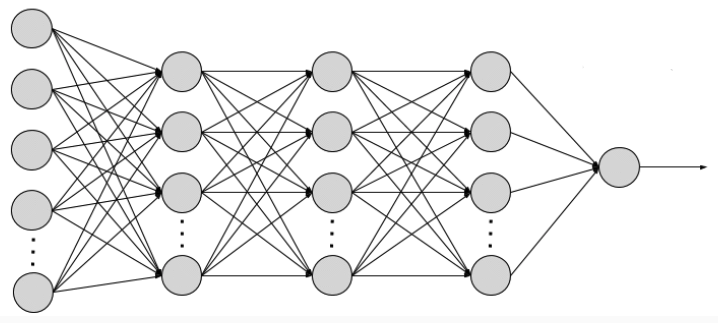 Chain rule
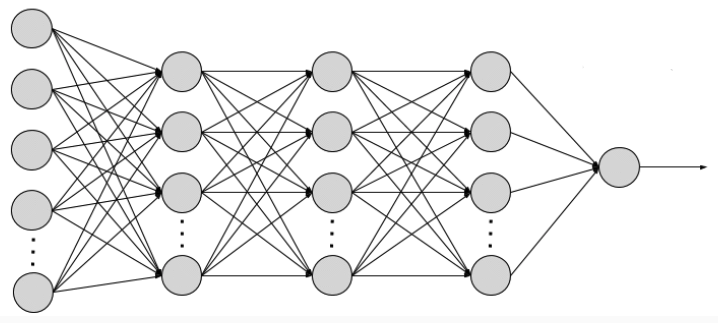 Chain rule
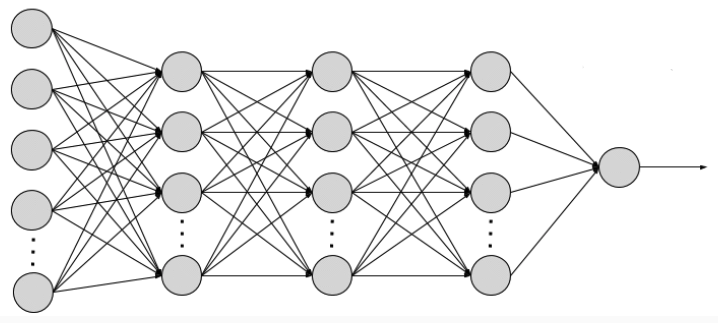 Chain rule
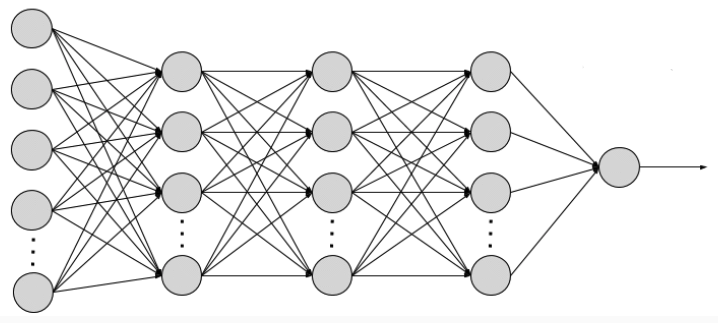 Chain rule
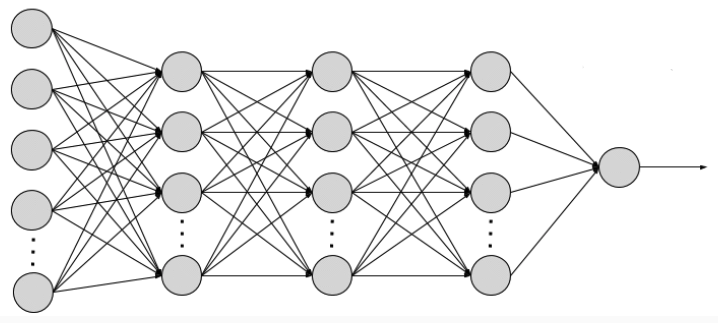 Chain rule
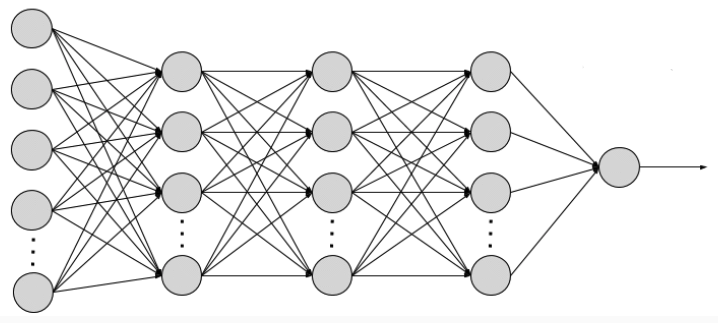 forward propagation:
Chain rule
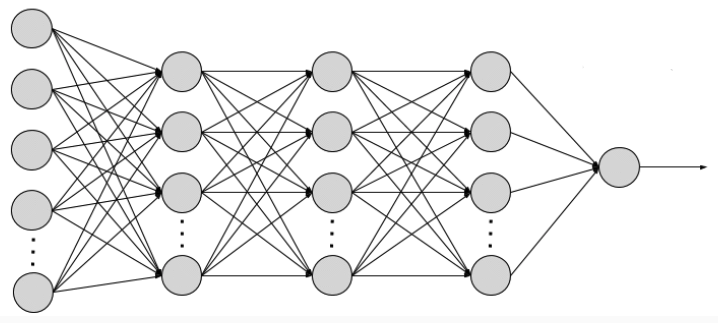 forward propagation:
Chain rule
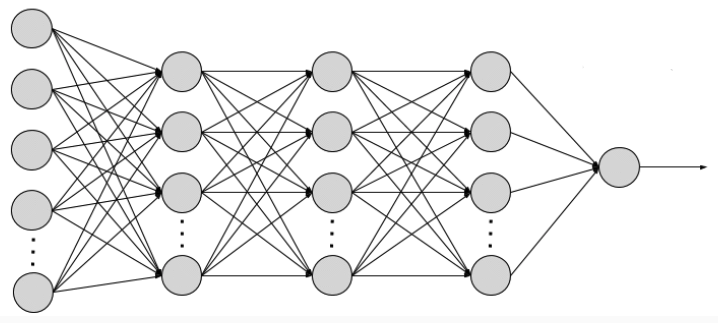 Chain rule
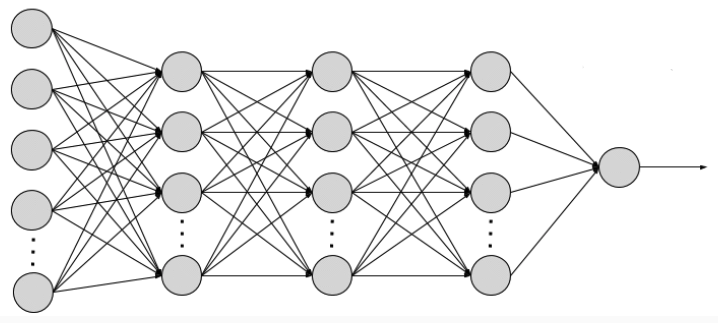 Chain rule
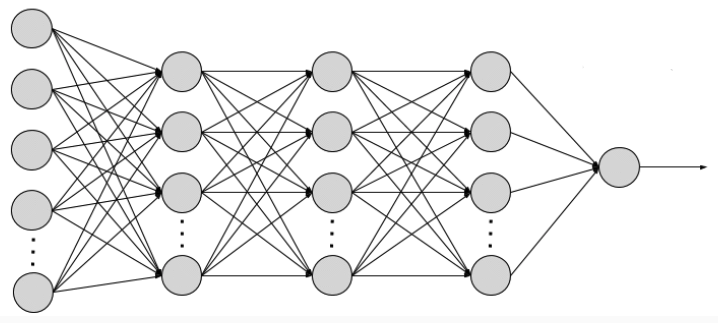 Chain rule
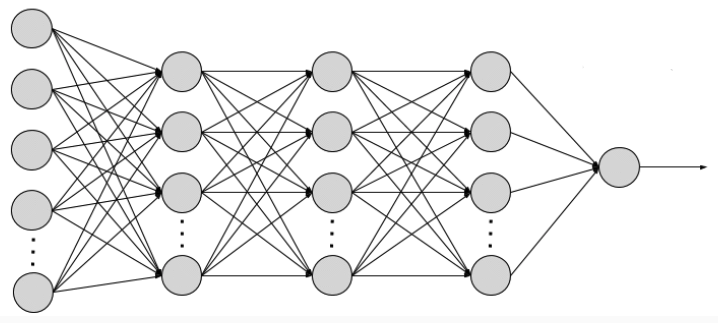 Chain rule
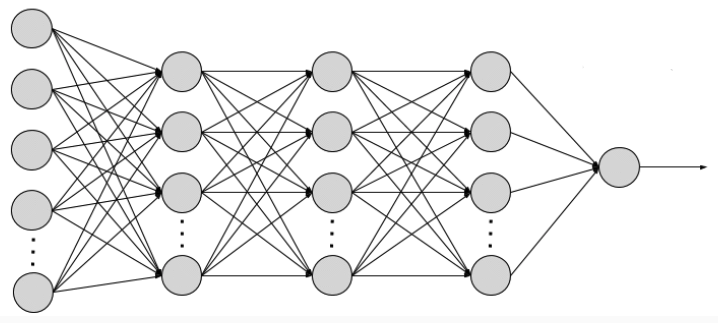 Chain rule
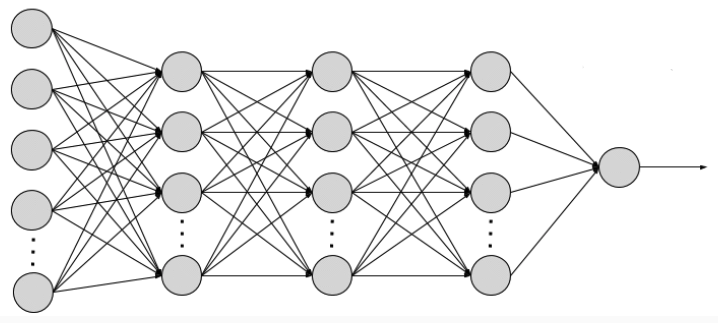 forward propagation:
Chain rule
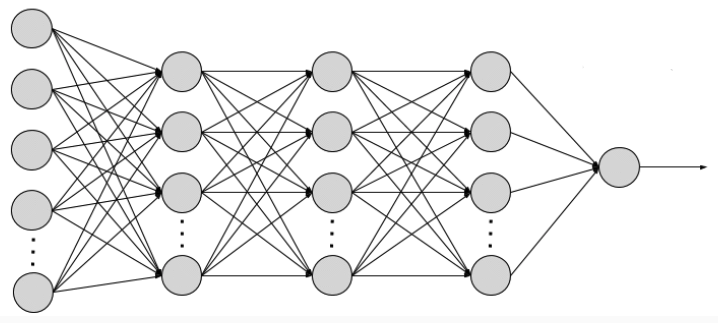 forward propagation:
Chain rule
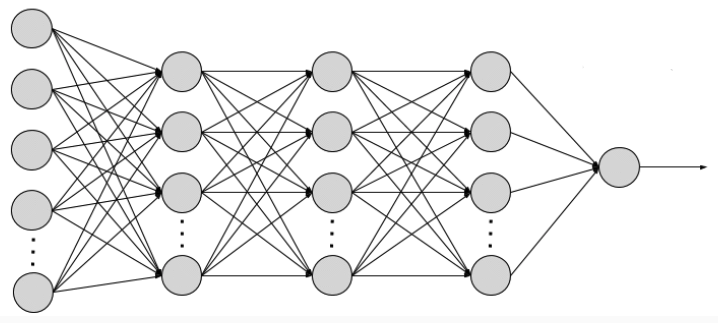 Chain rule
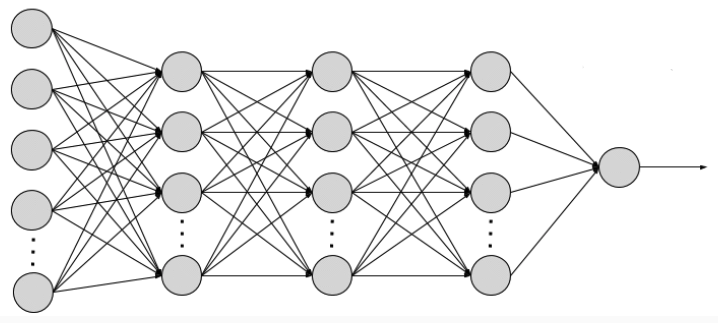 Chain rule
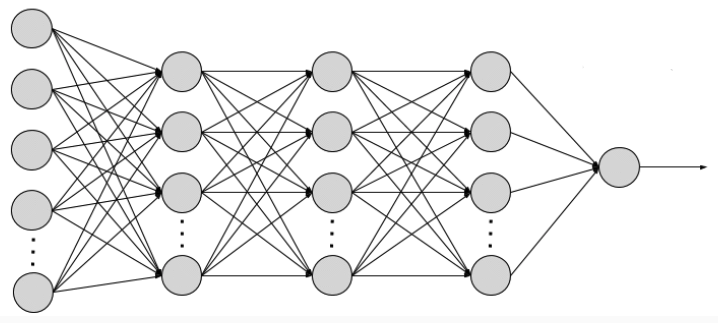 Chain rule
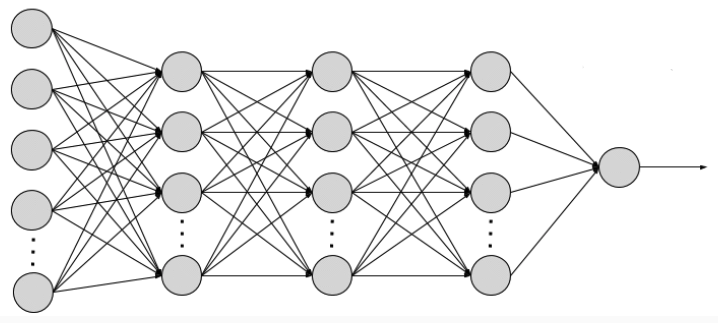 Chain rule
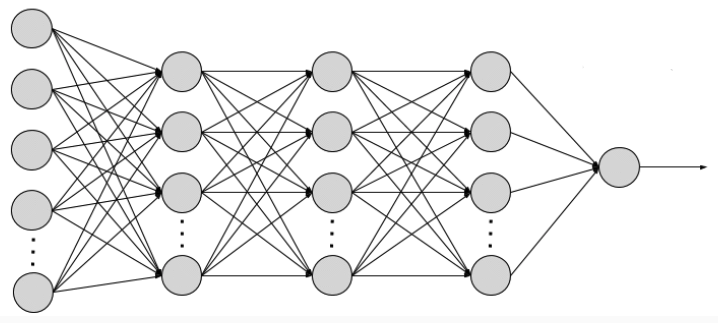 forward propagation:
Chain rule
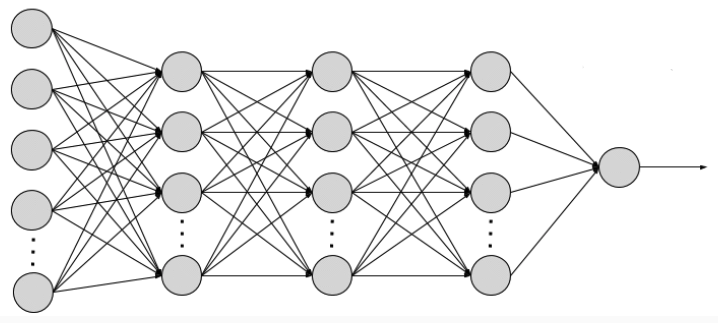 forward propagation:
Chain rule
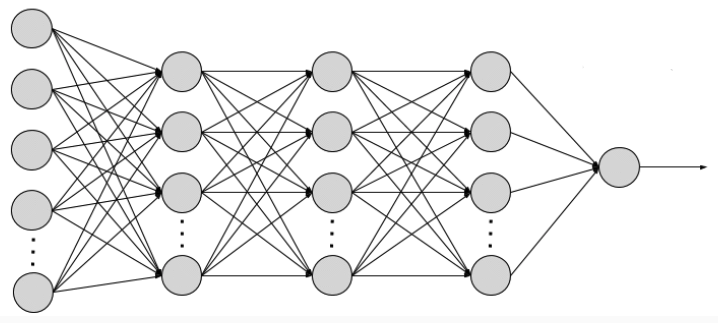 We come back!
Backward Propagation
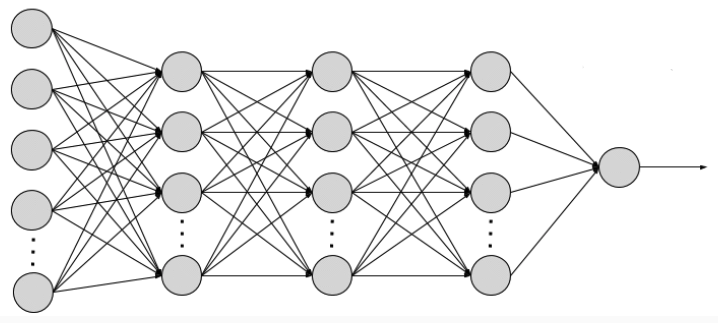 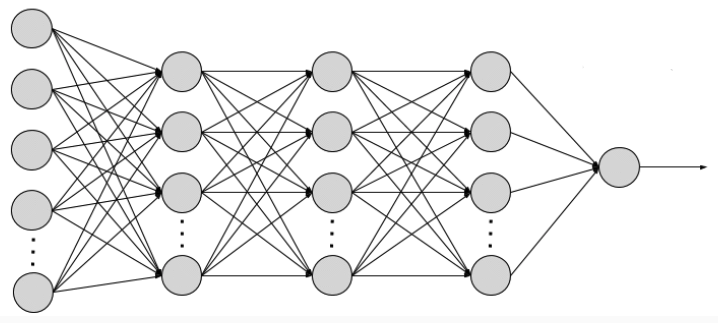 Backward Propagation
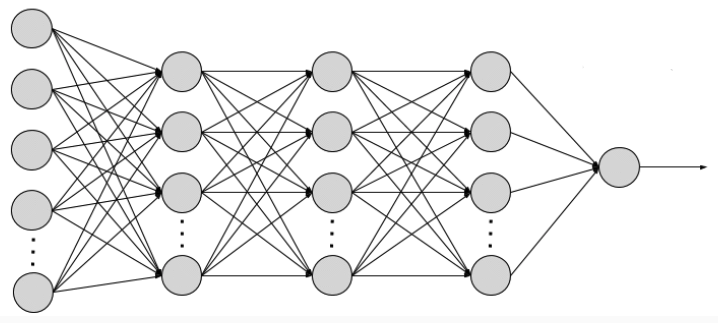 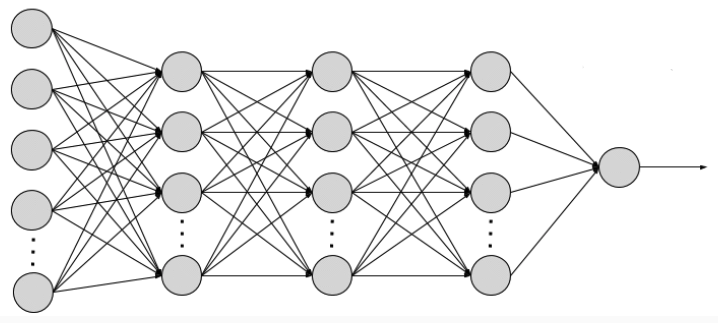 Backward Propagation
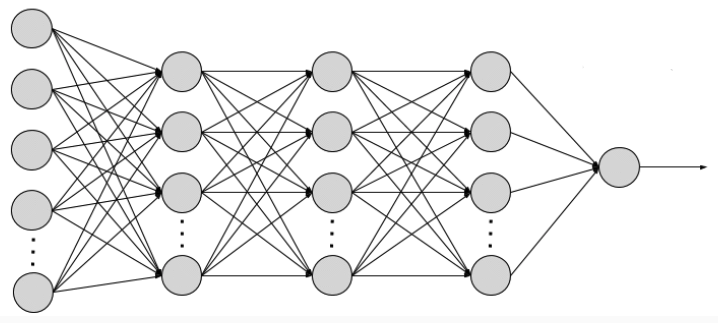 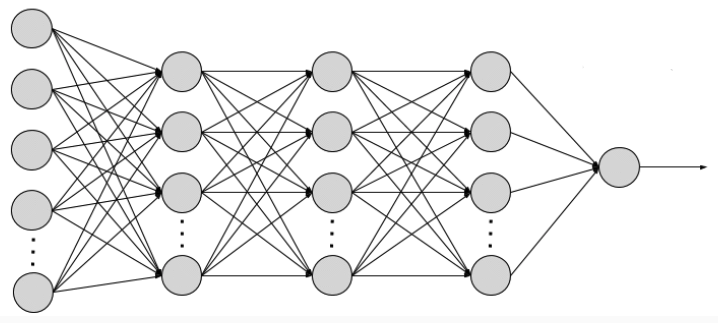 Backward Propagation
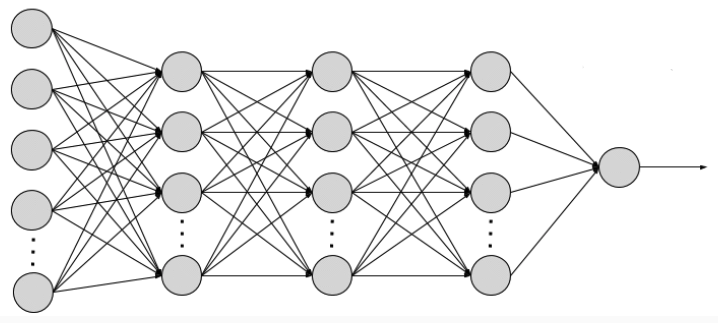 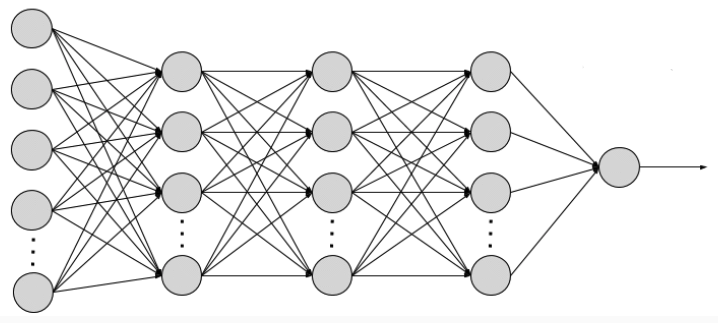 Reverse the direction!
Backward Propagation
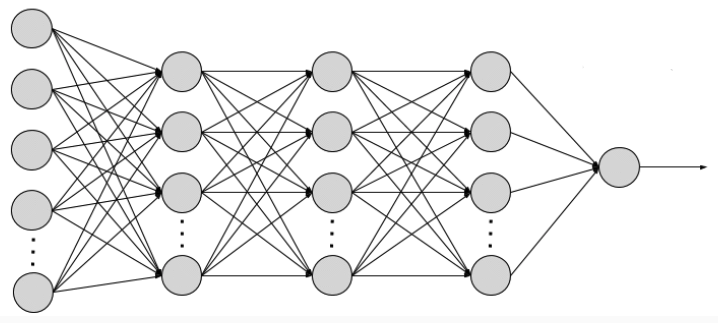 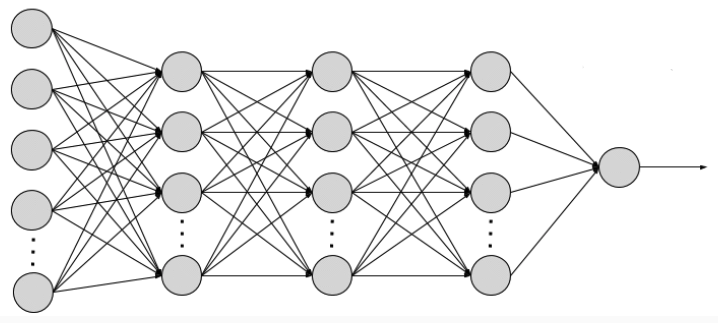